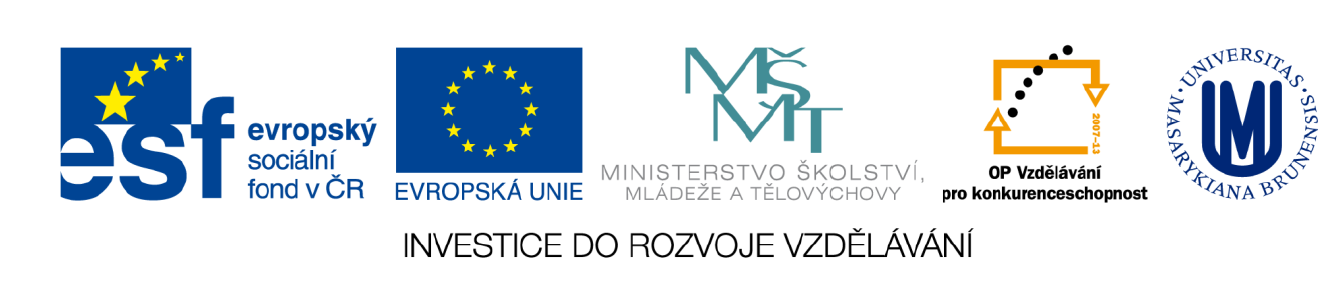 Quality of life
Seminar 3                                                                               Jaroslav Biolek
Your new identity
Presentation, introduction
What is your name, gender, age, occupation, nationality,  religion, social position, marital status…
What affects your quality of life the most?
Influences of culture, religion, family relations...
Are you happy? Are you satisfied with your life (being)? What is your meaning of life?
Your quality of life
Concentrate on their quality of life
Think of how to improve their quality of life, how can they change their lives to be satisfied
Give advices to others
Is it realizable? Could we tell the other nations how can they live better?
3rd homework
Choose your or the other person‘s culture background and try to think what factors are the most important for the inhabitants of this country
Write  this contemplation from your point of view on a half of page and insert into odevzdavarna)
Read the text about the quality of life meta-concepts underlining what is really important